ACEM LECTURELANDSLIDE RISK ASSESSMENT
C. T. TOH
DR TOH ASSOCIATES SDN BHD
PRESENT MALAYSIAN PRACTICE FOR DESIGN OF CUT SLOPE
1.	Select Factor of safety. Usually 1.4.
2.	Carry out a few boreholes. Get an idea of c’ and 	φ’ and ground water.
3.	Unless existing cut slope, assume circular failure 	mechanism.
4.	Use a limit equilibrium method. Calculate the 	Factor of safety. 
5.	The end result is very similar to all designers and all 	situations. 1v :1h or 1v:1.5h batters with or without 	horizontal 	drains to lower ground water. Steeper 	slopes will 	require soil nails
UNCERTAIN AND DEFICIENCIES OF PRESENT DESIGN PROCEDURE
Blind following of Hong Kong GCO Factor of Safety established in a data rich environment
No attention given to HKGCO caveats to risk of life and economic loss that warrants higher FS 
Arbitrary reduction of FS to 1.2 for temporary slopes without due regard to consequence to life and economic loss over the shorter duration. Based on a misplaced logic that one can predict the slope performance over shorter durations
UNCERTAINTIES AND DEFICIENCIES OF PRESENT DESIGN PROCEDURE
Orientations of relict discontinuities given little attention.
Often no or insufficient mapping of slope during excavation to validate the circular slip model.
Unlike basement excavations, slope monitoring using inclinometers and piezometers.
MODEL OF NATURE
“NO MATTER THE LEVEL OF INVESTIGATIONS, A MODEL OF NATURE IS BY DEFINITION INADEQUATE”.
THE QUESTION THEN BECOMES ONE OF ASSESSING THE CONSEQUENCE OF MODEL INADEQUACY.

THIS IS OFTEN NOT DONE
IS SLOPE STABILITY A PREDICTIVE TOOL?
Morgenstern (1997)“ Landslide valuation problem is dominated by uncertainty, whether it be a natural slope or an excavation. Uncertainty arises at all stages in the resolution of the problem, from site characterization to material property, through to consequence assessment”
IS SLOPE STABILITY A PREDICTIVE TOOL?
LLM TRIALS – embankment on soft clay. Homogeneous conditions. High quality comprehensive data. Predictions ranged from 52% to 176% of the correct answer. 55% of the predictions were considered poor to bad.
In the light of uncertainties and deficiencies, the standard method of design cannot be considered a predictive tool. Rather it is a design tool that if applied judiciously and wisely will in most instances result in satisfactory performance. However slope failures will occur now and then, sometimes with disastrous consequence.
Nature is seldom benign
EVOLUTION OF CUT SLOPE ANGLES
Before 1975, cut slope angles tanged up to 60 degrees. KL – Karak Highway completed before 1975. By 1978 severe erosion and number of slope failures had taken place resulting in a need to stabilize the slopes.
North South Highway early 1980s. Most of the slopes were cut to 1v : 1h. Over time several slope failures had taken place,
Over the last 10 to 15 years, almost always slopes were cut to 1v : 1.5 h
REASONS FOR LANDSLIDE RISK ASSESSMENT
Present method of slope design that involves stability analysis only is inadequate and with deficiencies especially given the uncertainties associated with ground water, weathering profiles and geological discontinuities.
 Therefore enhanced methods of assessment  with due consideration given to identifying risk and consequence are necessary.
Over last 15 to 20 years, Risk assessment increasingly be adopted in places like Hog Kong, Australia, Canada, France and Italy.
REASONS FOR RISK BASED ANALYSIS. Ho (2007)
Geotechnical failures are not a rarity and sometimes disastrous
Conventional stability analysis with traditional factors of safety are not always capable of averting undesirable performance (Morgenstern 1991)
Over designing costs money
Excessive use of Codes of Practice can result in unsatisfactory performance if used by the inexperienced. For example over-conservative assessment of slopes could prohibit development resulting in reduction in land values and raise fears regarding the integrity of existing developments while lack recognition of potential failures could result in dire consequence
LANDSLIDE RISK MANAGEMENT
SLOPE ENGINEERING (AND OTHER ASPECTS OF ENGINEERING) OFTEN INVOLVES JUDGEMENT IN AN INFORMAL MANNER.LANDSLIDE RISK MANAGEMENT  IS A STRUCTURED APPROACH SUPPORTED BY HISTORICAL RECORDS BUT BASED ON THE KEY FACTORS THAT DETERMINE LANDSLIDE DAMAGE:
NATURE OF LIKELY GROUND MOVEMENT
NATURE AND VALUE OF ASSETS AND ELEMENTS AT RISK
VULNERABILITY TO THE MOVEMENTS
EXTENT OF EXPOSURE
RISK MANAGEMENT PROCESS
3 COMPONENTS
PROCESS INVOLVES ANSWERING THE FOLLOWING QUESTIONS
RISK ANALYSIS
RISK EVALUATION
RISK TREATMENT
WHAT MIGHT HAPPEN?
HOW LIKELY IS IT?
WHAT DAMAGE OR INJURY MAY RESULT?
WHAT CAN BE DONE ABOUT IT?
DEFINITIONS
RISK	The likelihood of specified consequences arising from an event, 	circumstance or action
	…… within a stated period and area.
HAZARD 
	Potential for adverse consequences of some event ….
VULNERABILITY 	Potential to suffer harm, loss or detriment.	The reverse of robustness and durability
ADVERSE CONSEQUENCE TO A PARTICULAR ASSET FROM A HAZARD EVENT
Hazard event x Vulnerability = Adverse consequences
	H x (E x V) = C
H = specific hazard event (landslide)
E = Total value of elements at risk (property)
V = vulnerability (proportion of E) e.g. vulnerability of timber structure compared to rc structure
 C = adverse consequence
Adverse consequence from proportion of time.  moving person or vehicle
H x ( E x V x Ex) = C

H = specific hazard event
E = Max potential value of elements at risk
V = vulnerability (proportion of E) 
Ex = Proportion of E likely to be present at time of event and therefore susceptible to be impacted. Exposure
 C = adverse consequence
RISK
Rs = Pr(Hi) x (E x V x Ex )

Rs = Specific risk or expected loss due to particular magnitude of landslide HiPr(Hi) = Probability of a particular magnitude of landslide Hi
E = total value of elements at risk threatened by landslide – fixed assets and mobile assets
V = vulnerability or proportion of E likely to be affected detrimentally (scale 0 to 1)
Ex = exposure or the proportion of total value likely to be present and therefore susceptible to be impacted (Scale 0 to 1)
SUMMATION OF RISKS
TOTAL RISK R IS SUM OF CALCULATION OF SPECIFIC RISK
R = Σ Rs ( landslide events 1….. n)
RISK AND UNCERTAINTY
ESTIMATION OF RISK REQUIRES
ESTIMATION OF FREQUENCY AND MAGNITUDE OF FUTURE LANDSLIDE

LIKELY CONSEQUENCE ARISING FROM EACH EVENT
LANDSLIDE RISK MANAGEMENT CONCEPT AND GUIDELINES
“LANDSLIDE RISK MANAGEMENT CONCEPTS AND GUIDELINES”. AUSTRALIAN GEOMECHANICS SOCIETY. SUB COMMITTEE ON LANDSLIDE RISK MANAGEMENT1997

LANDSLIDE RISK ASSESSMENTE.M. Lee & D.K.C. Jones Thomas Telford
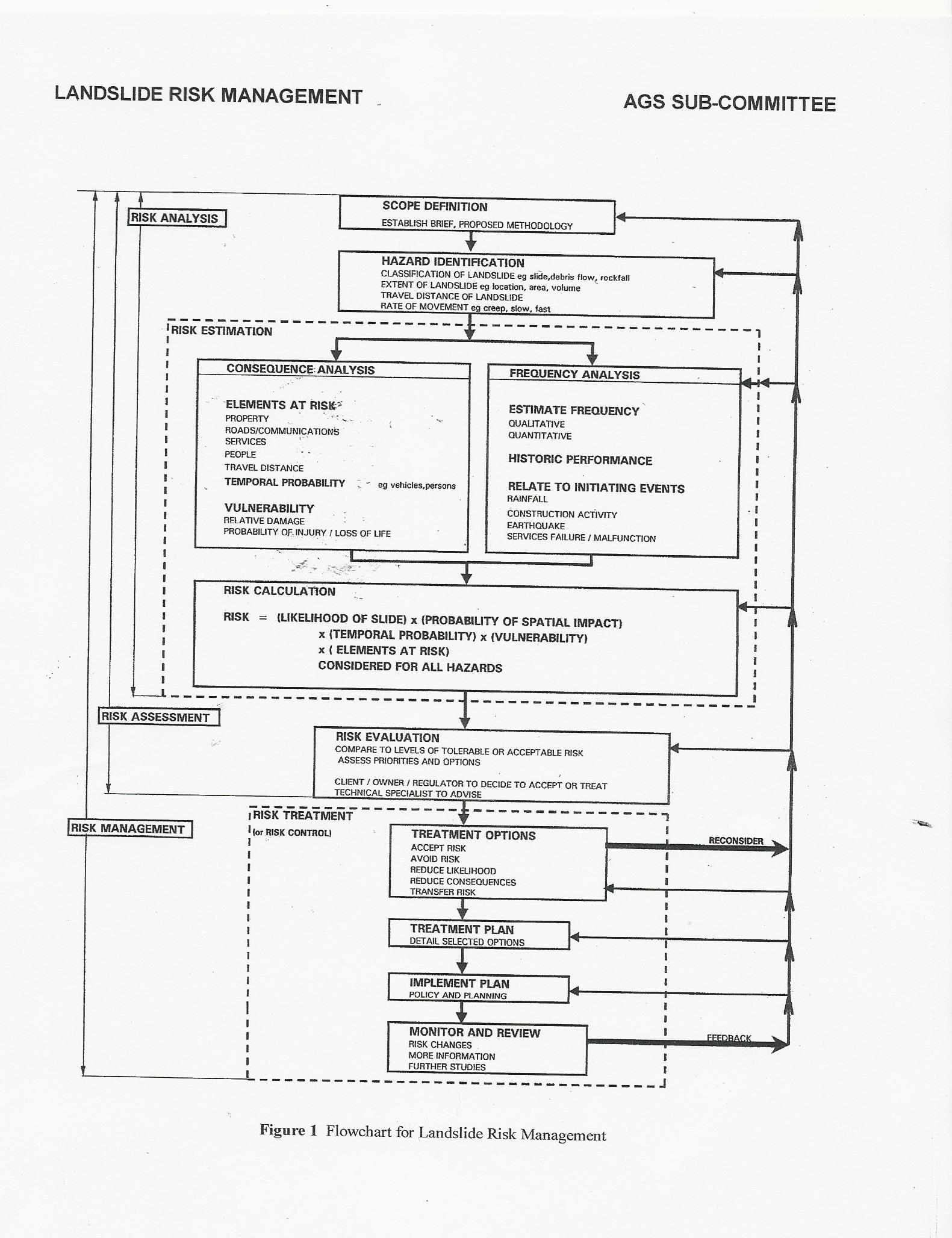 INVOLVEMENT OF ALL PARTIES
The Guidelines stateIt is important to recognize that part of the process involves comparing the assessed risks (of property loss and damage, and loss of life) against acceptance criteria. It is recommended that this comparison be carried out with the involvement of the client, owner and regulators
HAZARD IDENTIFICATION
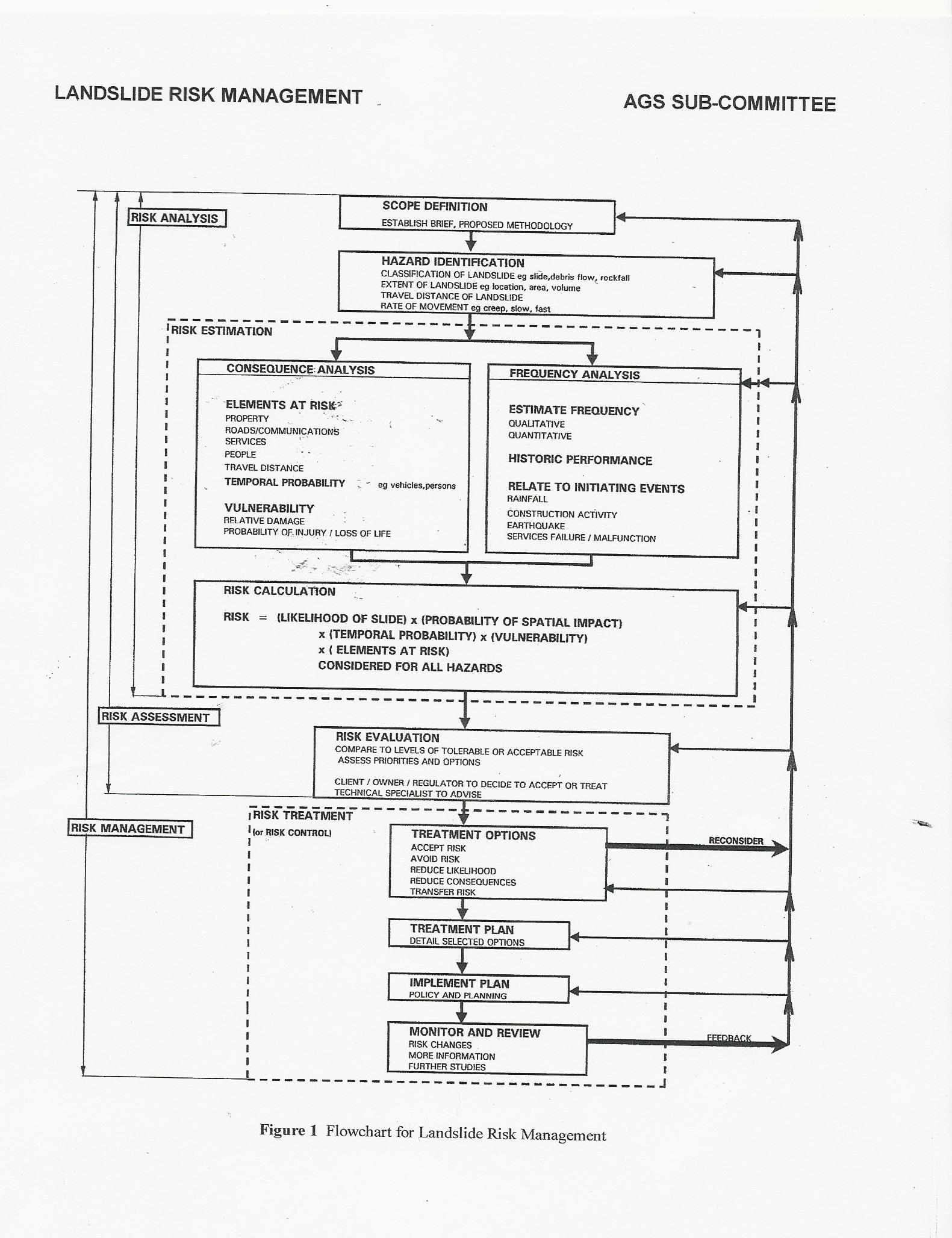 HAZARD IDENTIFICATION
HAZARD IDENTIFICATION
CLASSIFICATION OF LANDSLIDE e.g. slide, debris flow, rock fall
EXTENT OF LANDSLIDE e.g. Location, area, volume
TRAVEL DISTANCE OF LANDSLIDE
RATE OF MOVEMENT e.g. creep, slow, fast 
Lee and Jones pp51It is the presence or absence of pre-existing shear surfaces or zones (READ RELICT JOINTS) within a slope that control the character of the landslide activity
CLASSIFICATION
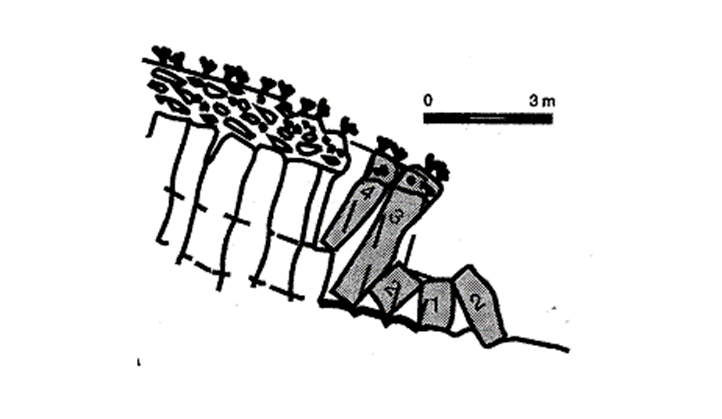 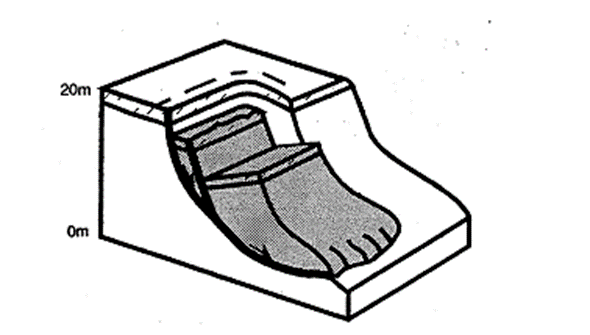 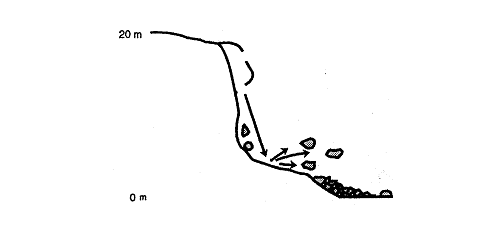 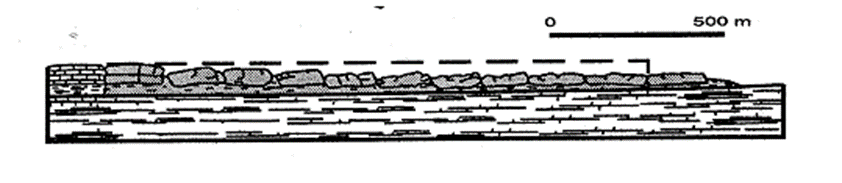 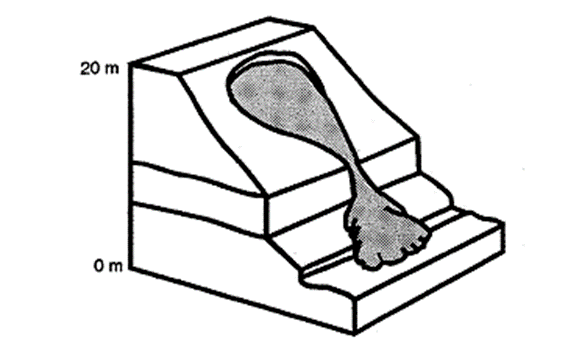 HAZARD IDENTIFICATION
The distance the slide will travel and its velocity determine the extent to which the landslide will affect property and people downslope, and their ability to escape. Key factors that determine that influence the travel distance (Ong and Ho, 1996):(i) Slope characteristics – materials , geological structures and geometry(ii) Failure mechanism(iii) Conditions of downhill slope
FINLAY – MODEL FOR RUN OFF DISTANCE
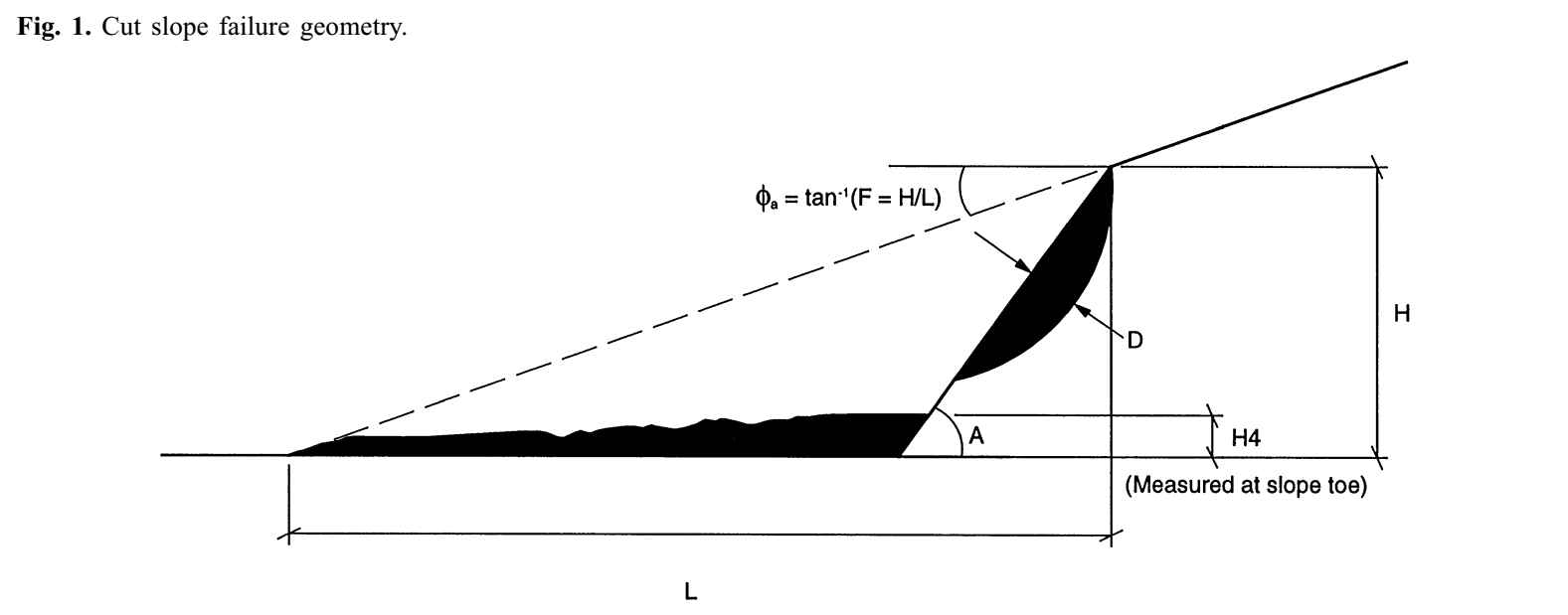 RUN OFF DISTANCE vs CUT SLOPE HEIGHT
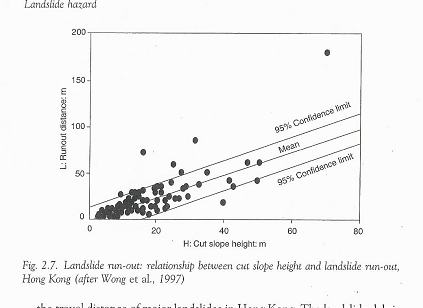 20m high slope.
Expect L = 20m (mean) orL=40m (95% confidence limit

GRANITO – 28.5M HIGH TRAVEL DISTANCE 60M
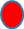 TRAVEL DISTANCE – VOLUME (Hong Kong)
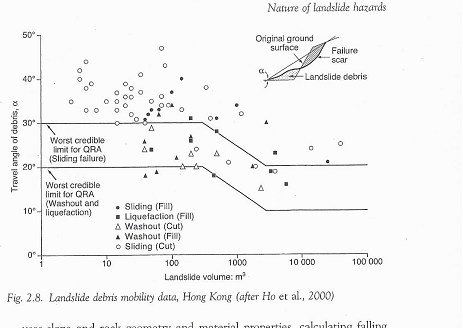 GRANITOANGLE = 25 degreesVOL = 20,520 CU MHIGH END OF HONG KONG DATA
FINLAY – PhD thesis. F = H/L versus volume
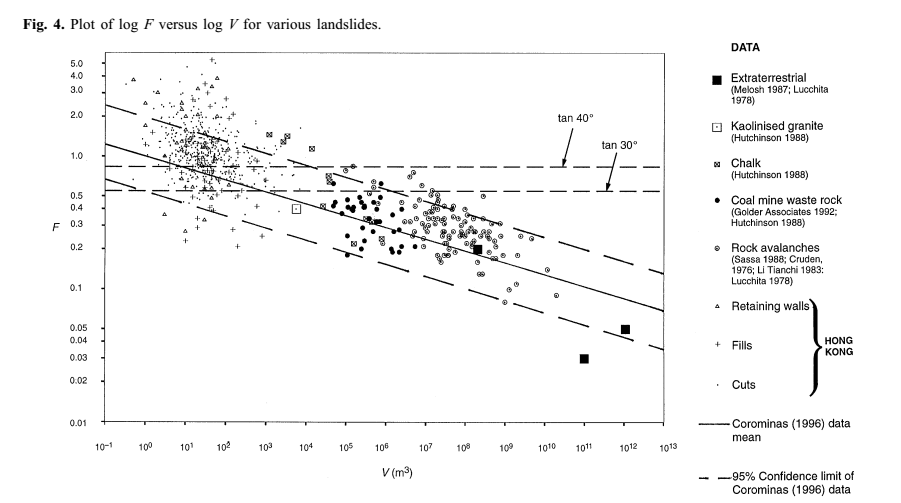 Grainto Vol = 20,520F = H/L = 0.48
SPEED CLASSIFICATION
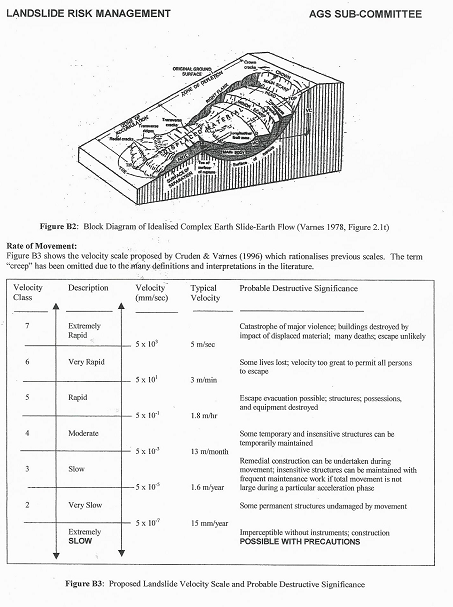 5 M / SEC = FAST RUNNING
LANSLIDE TYPE VELOCITY
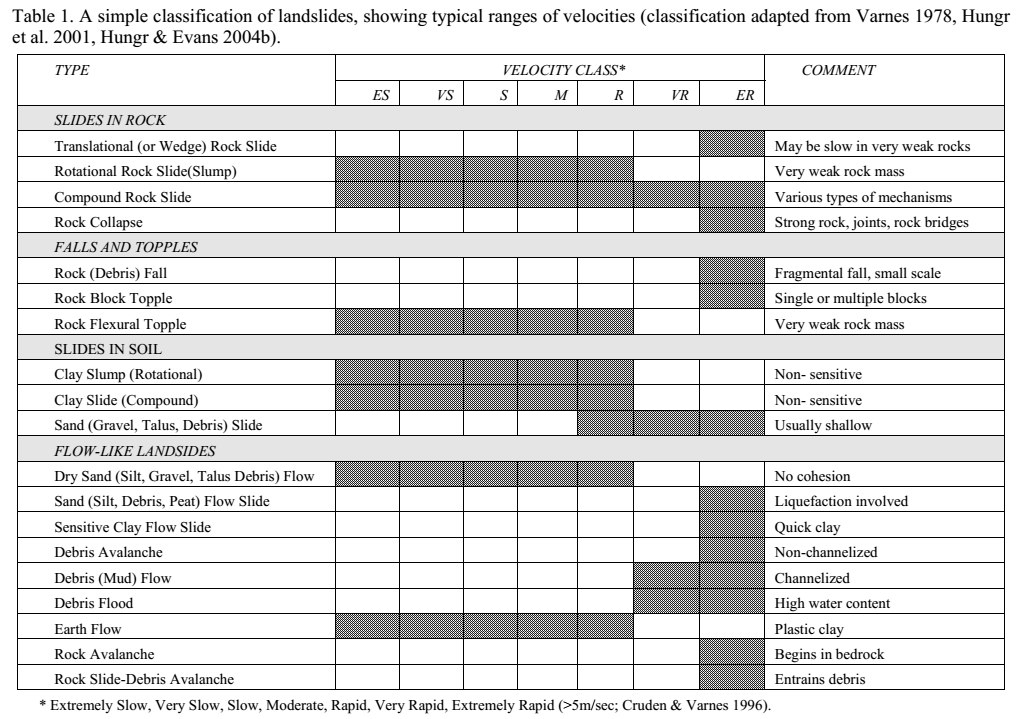 FREQUENCY ANALYSIS
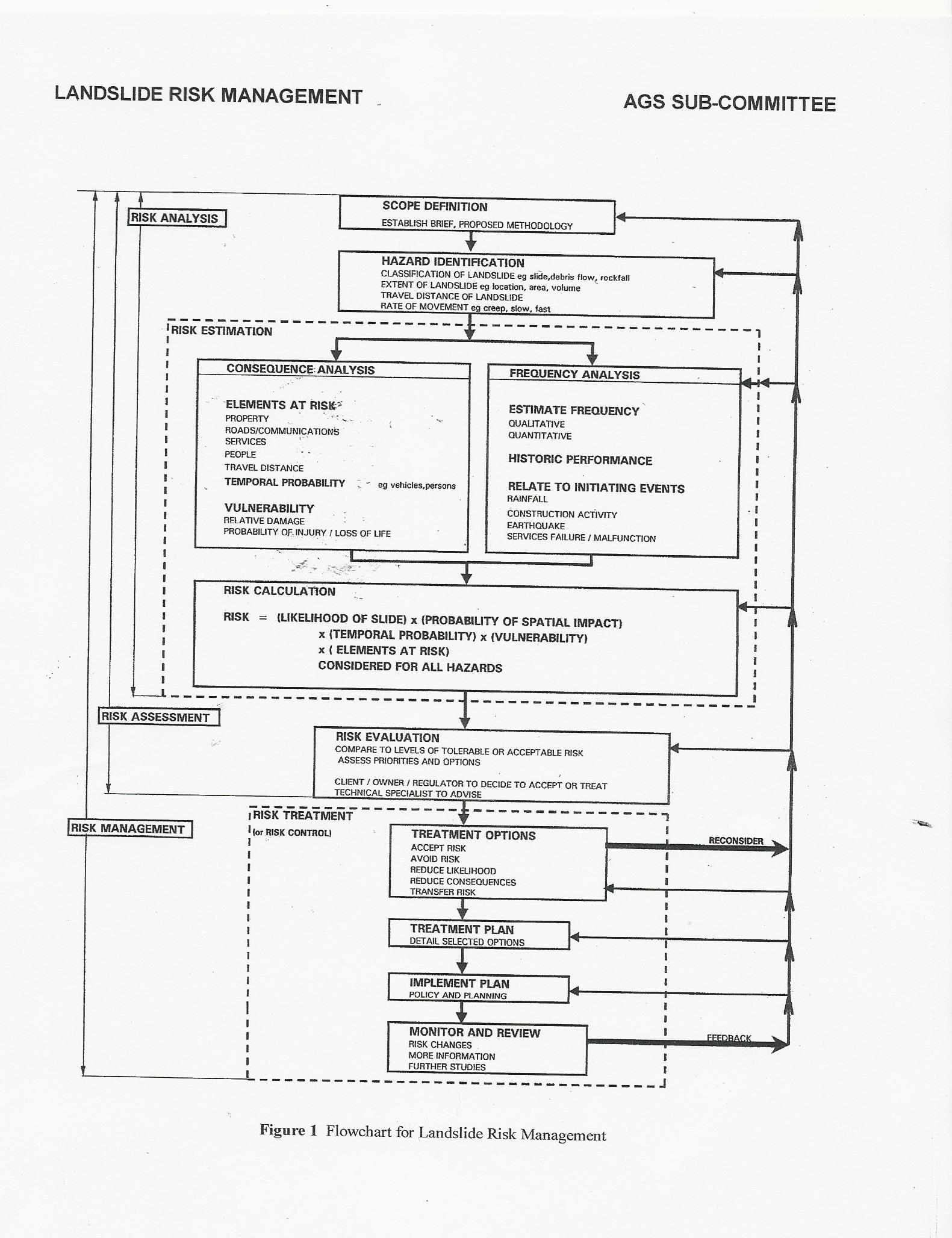 FREQUENCY ANALYSIS -  Historical data Hong Kong wide annual probability
ESTIMATE FREQUENCY FROM HISTORICAL DATA
HONG KONG. 10 YEAR PERIOD. 1984 TO 1993. Total cut slopes = 20,500Failures = 2,177Annual probability of failure (Hong Kong wide) = Number historical events / Total number cut slope= 2177 / 20,500 = 0.016 No differentiation based on site conditions
FREQUENCY – HISTORICAL DATAHong Kong site specific (Fell)
Use of site related factors:Probability of failure (particular slope) = Probability of failure Hong Kong wide x Adjustment Factor F
Slope less likely than average  to fail F < 1
Slope more likely than average to fail F > 1
F = F’ x Fe F’ = primary site factor  F’1 x F’2 x F’3 x F’4 x F’5Fe = History of instability at the site
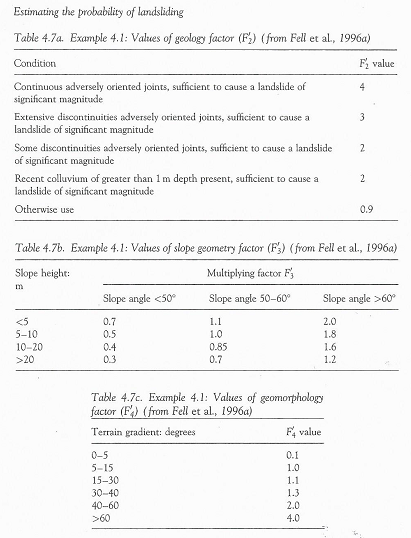 F2’ Geology factors
F3’ Slope geometry factors

F4’ Terrain gradient
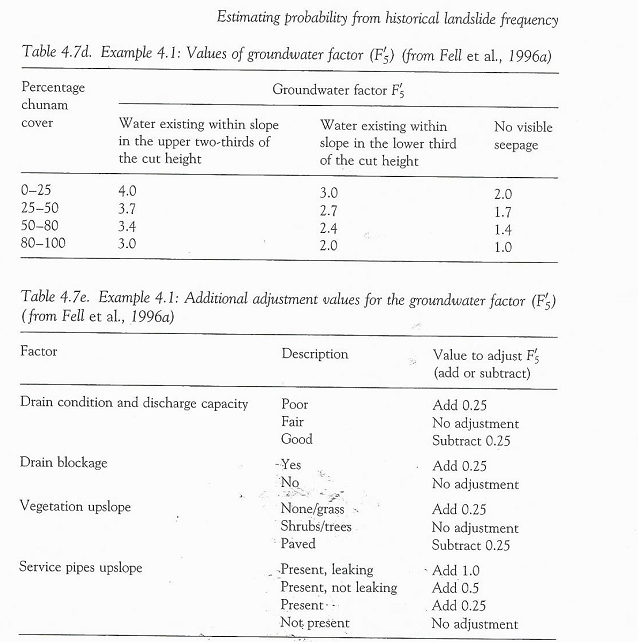 F5’ ground water
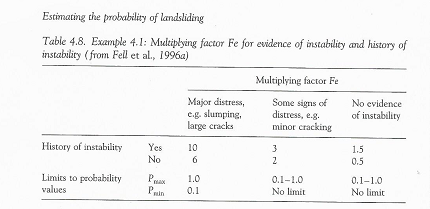 Fe History of instability
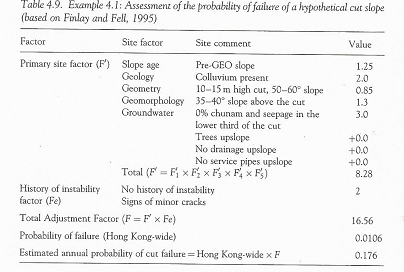 EXAMPLE
FREQUENCY ANALYSIS - PROBABILITY BASED ON RAINFALL AS INITIATING EVENTS
CONDITIONAL PROBABILTIES
Prob (Landslide) = Prob (Rainfall) x Prob(Landslide I Rainfall)Prob (Rainfall) = Probability of a certain magnitude of rainfallProb (Landside I Rainfall) = Probability of landslide given the probability of rainfall of that magnitude

Also requires massive historical data. You need data on rainfall as well as data of failure for the different rainfalls.
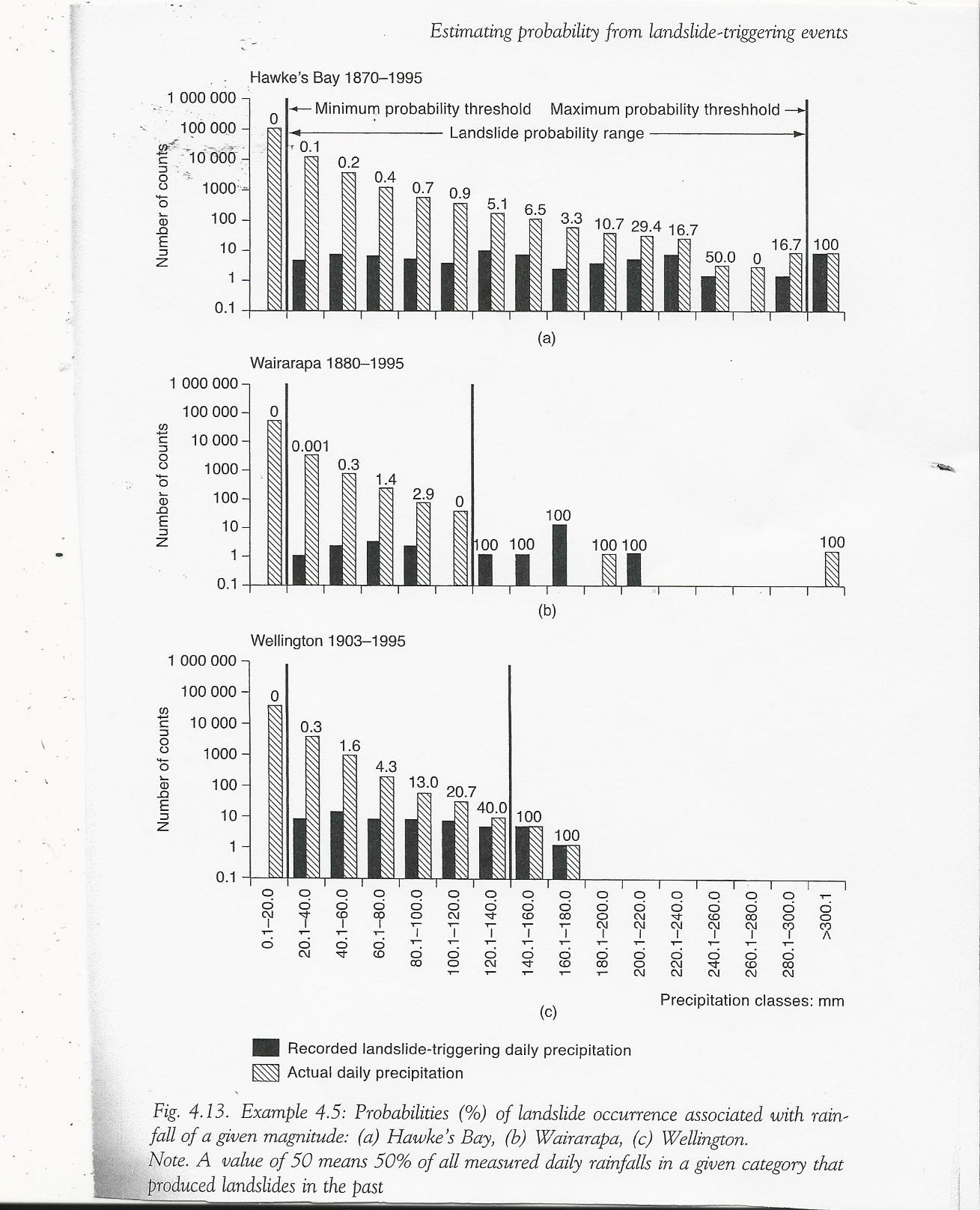 RAINFALLNZ records up to120 years of record
For every interval of daily rainfall, Number is the % of measured rainfall that produced a landslide.Min and max probability thresholds that(i) No slope failures for all the rainfall counts. Pr = 0
(ii) Every (100%) one of the rainfall countswithin the range resulted in a slope failure. Pr = 100%
NZ RAINFALL MINIMUM AND MAXIMUM THRESHOLD VALUES
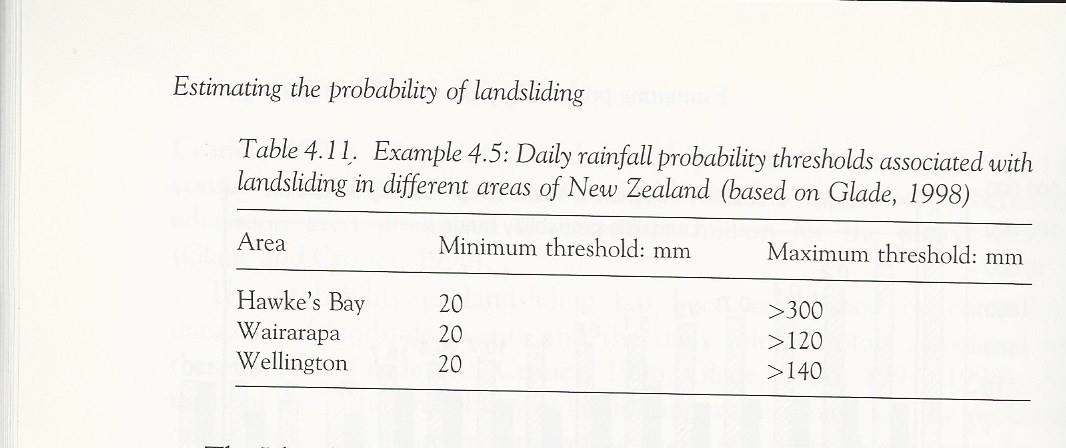 CONDITIONAL PROBABILITY
Pr (landsliding) = Pr (Triggering event) x Pr (Landslide I Triggering event)
PROBABILITY OF LANDSLIDE TRIGGERED BY RAINFALL FROM NZ DATA –CONDITIONAL PROBABILITY
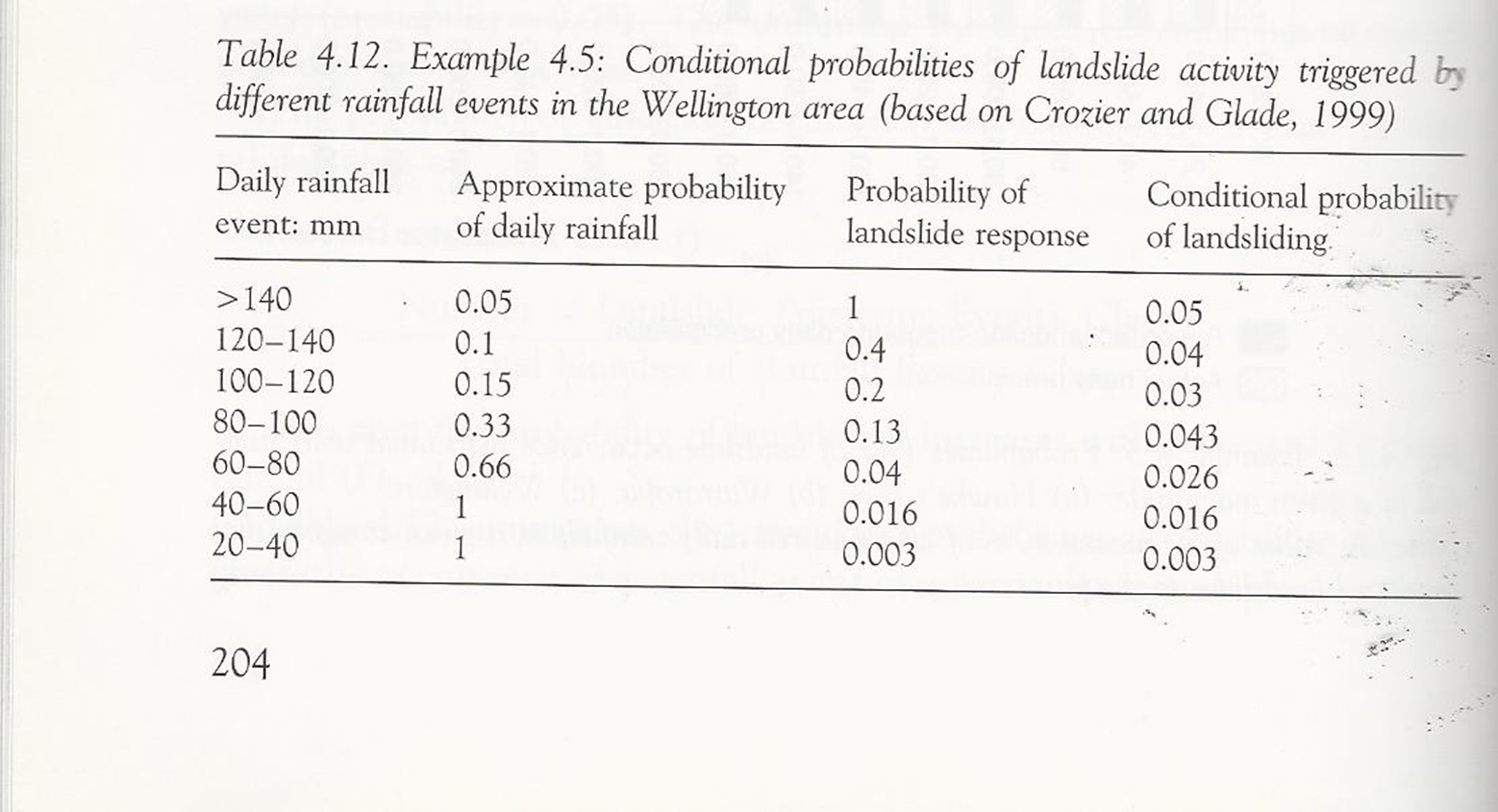 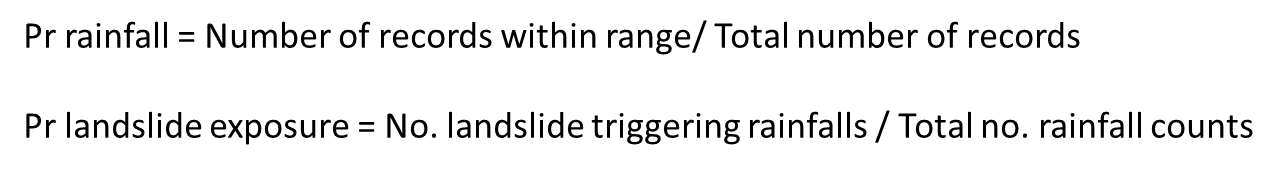 PROBABILITY BASED ON STABILITY ANALYSIS
PROBABILISTIC STABILITY ANALYSESPerformance function Gx = Factor of Safety – 1
 Gx > 0 “safe”
Gx < 0 Unsafe of failure
RELIABILITY index (β) = Mean Gx / (Standard deviation of Gx)                                      = Mean ( FS -1 ) / (Standard deviation of FS)
 For normal distribution Probability of failure = ψ (-β) = cumulative standard normal distribution at -β
PROBABILITY BASED ON STABILITY ANALYSIS
50 iterations of stability analysis (circular mechanism) using different combinations of input parameters – strength, weight, water levels, etc(or use Monte Carlo for continuous probability distribution and sampling)
“Best estimate” that which corresponds with mean slope conditions
Lower bound estimate based on assumed combination of input parameters believed to correspond to worse case scenario
Upper bound estimate based on assumed combinations of inut parameters believed to correspond to “best case” scenario
For each run, obtain critical FS.
Results give mean FS of 1.21 (say) with standard deviation of 0.08 (say)
PROBABILITY BASED ON STABILITY ANALYSIS
Calculate reliability indexβ= (Mean Factor of Safety -1)/Standard deviation of FS
β= 0.21/0.08 β=2.62Probability of failure = cumulative normal standard deviation (ψ (β))
In EXCEL built in function  NORMSDIST(-β) to get Pr=4.3 x 10-3
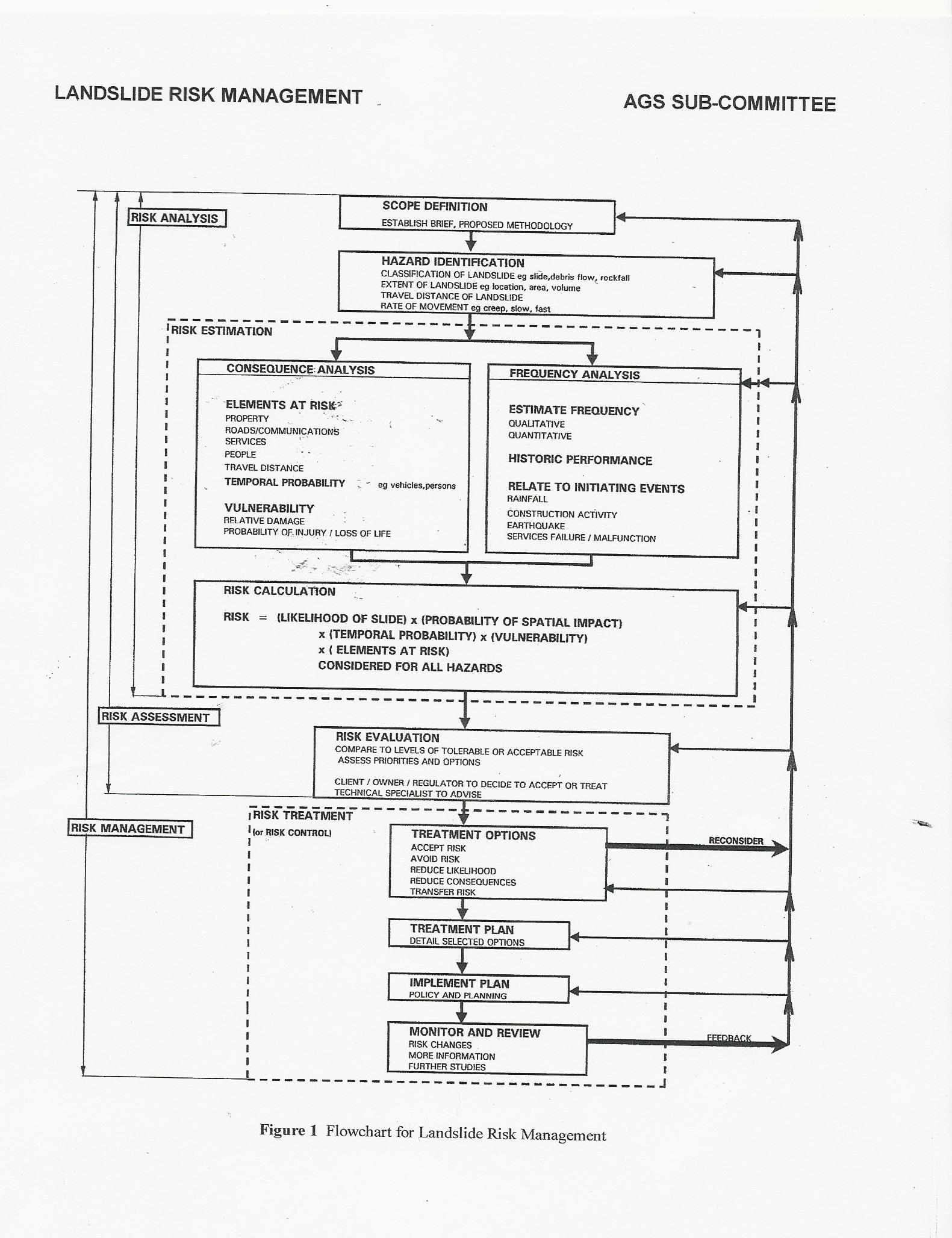 CONSEQUENCE ANALYSIS
Four main groups:(i) Loss of life, injury and impairment of persons;(ii) Destruction of property, resources and heritage;(iii) Disruption of activities, denial of supplies and services(iv) Cultural, spiritual and ethical violationsAustralian Guidelines that  consequence not only property damage and injury/loss of life. Other Consequences include:
(i) Public outrage(ii) Political effects – find a scapegoat(iii) Effect on reputation(iv) consequential costs, such as litigation
CONSEQUENCE ANALYSIS
ELEMENTS AT RISK
EXPOSURE (TEMPORAL PROBABILITY)
 LANDSLIDE INTENSITY
 VULNERABILITY
DAMAGE AND DEATHS DUE TO LANDSLIDE
ELEMENTS AT RISK
Property which may be subdivided into portions relative to the hazard being considered
People, who either live, work, or may spend some time in the area affected by landslide
Roads and communication facilities
Vehicles on roads, 

Permanent – fixed assets
Temporary – degree of risk varies with timing of the event                      - time of landslide impacting an residential block – 				night or day (Occupancy)
		- A car or train passing a rock cutting when rock 				fall occurs
EXPOSURE ( SPATIAL & TEMPORAL PROBABILITY)
Exposure is about being at the wrong place (spatial probability)  at the wrong time (temporal probability)
EXAMPLE 1 	EXPOSURE
500 m Long seaside promenade below a cliff that is affected by rock falls (5m wide). Frequency of rock fall is one (1) per year
 Proportion of promenade affected by danger zone= size of rock fall/ length of promenade = 5/500 = 0.01 = 10-2Proportion of time that an individual walking at 2.5 km/hour spends on the promenade = Occupancy = Length of promenade / Speed (m/hour) = 500/2500 = 0.2 hours = 0.2/(365 x 24) = 2.28 x 10-5 years
Example 1 EXPOSURE
Prob ( wrong place and wrong time)           = DANGER ZONE (SPATIAL) X OCCUPANCY (TEMPORAL)
	=10-2  x  2.28X10-5 = 2.28 x 10-7
Rock fall is once a year. ANNUAL PROBABILITY OF ROCK FALL = 1

ANNUAL PROBABILITY OF AN INDIVIDUAL BEING HIT BY ROCK = 1 X 2.28 x 10-7
 = 2.28 x 10-7
EXAMPLE 2 VEHICLE EXPOSURE
1 KM WIDE LANDSLIDE AREA. 30 KM PER HOUR
Vehicle exposure = Journey time though exposed area /24                               = 0.033/24 = 0.001 389 (DAYS)		         = 0.001389 / 365 = 3.8 X 10-6 YEARS
If DAILY 1000 vehicles cross the landslide area with occupancy of 1.5 persons
Exposure = (No vehicles / year) x (vehicle exposure) x (average occupancy)	      = (1000 x 365) x 3.8 x 10-6 x 1.5 = 2.08Equivalent to 2.08 persons for 100 % of the time
Example 3. Residents Apartment block exposure
1000 persons occupancy at different times of day range from 25% TO 95% at night.
Example 3 Residents apartment block exposure
Equivalent persons

1000 x (0.9375 x 37.5% +0.75*25% + 0.5 x 25% + 0.25x12.5%) = 695
695 persons exposed for 100% of the time
Or 1000 persons exposed 0.695 percent of the time
VULNERABILITY
Timmerman (1981)Vulnerability is the degree to which a system, or part of a system, may react adversely to the occurrence of a hazardous event.

Fell (1994)
Vulnerability … level of potential damage, or degree of loss of a particular asset on a scale of 1 to 10  (VULNERABILITY INDEX), when subject to landslide of a particular intensity
DETERMINATION OF VULNERABILITY INDEX - PROPERTY
LAND SLIDE INTENSITY
Light / Medium / High / Very high
TYPE OF LANDSLIDERock fall / Debris Flow / Slide
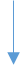 DAMAGE CLASSIFICATIONSuperficial / Functional / Structural
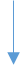 DAMAGE GRADE
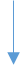 VULNERABILITY INDEX
LANDSLIDE INTENSITY
Measure of destructive power of landslide
Function of volume and speed
Velocity is key factor in the destructiveness of landslide. Important limit is 5 m/ sec – approximately the speed of a person running away from a landslide
Landslide intensity
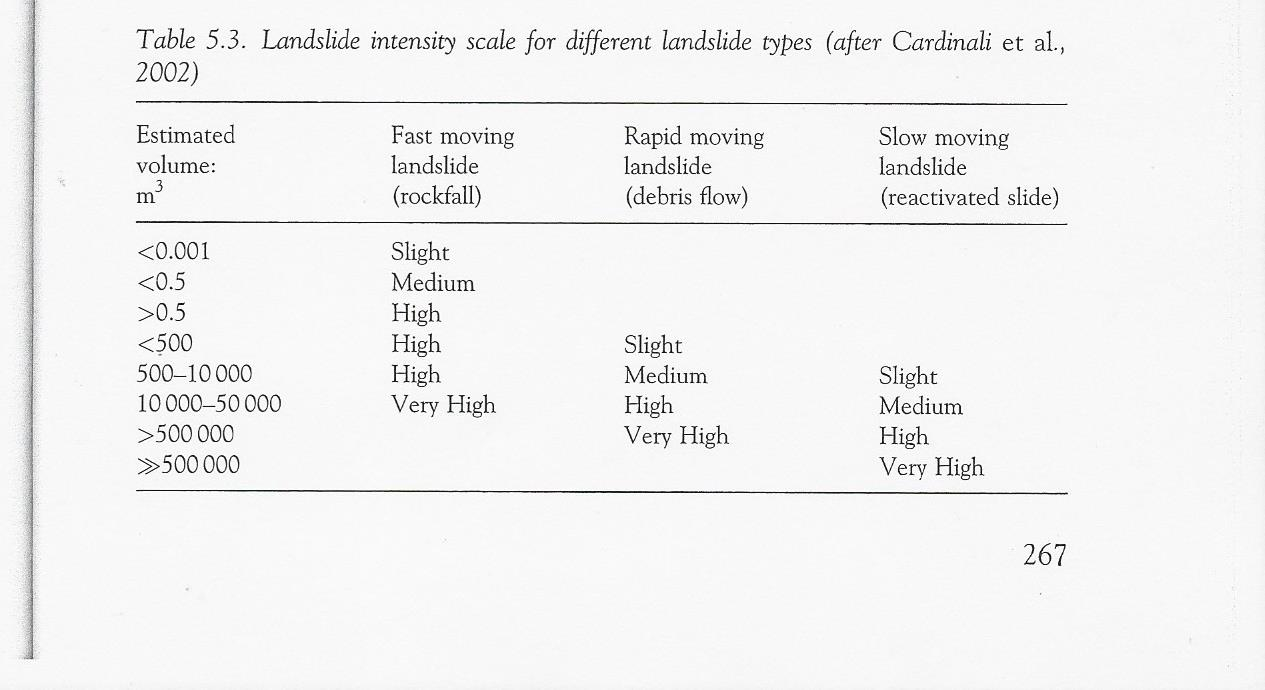 Tanjung Bungah
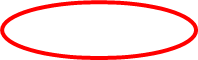 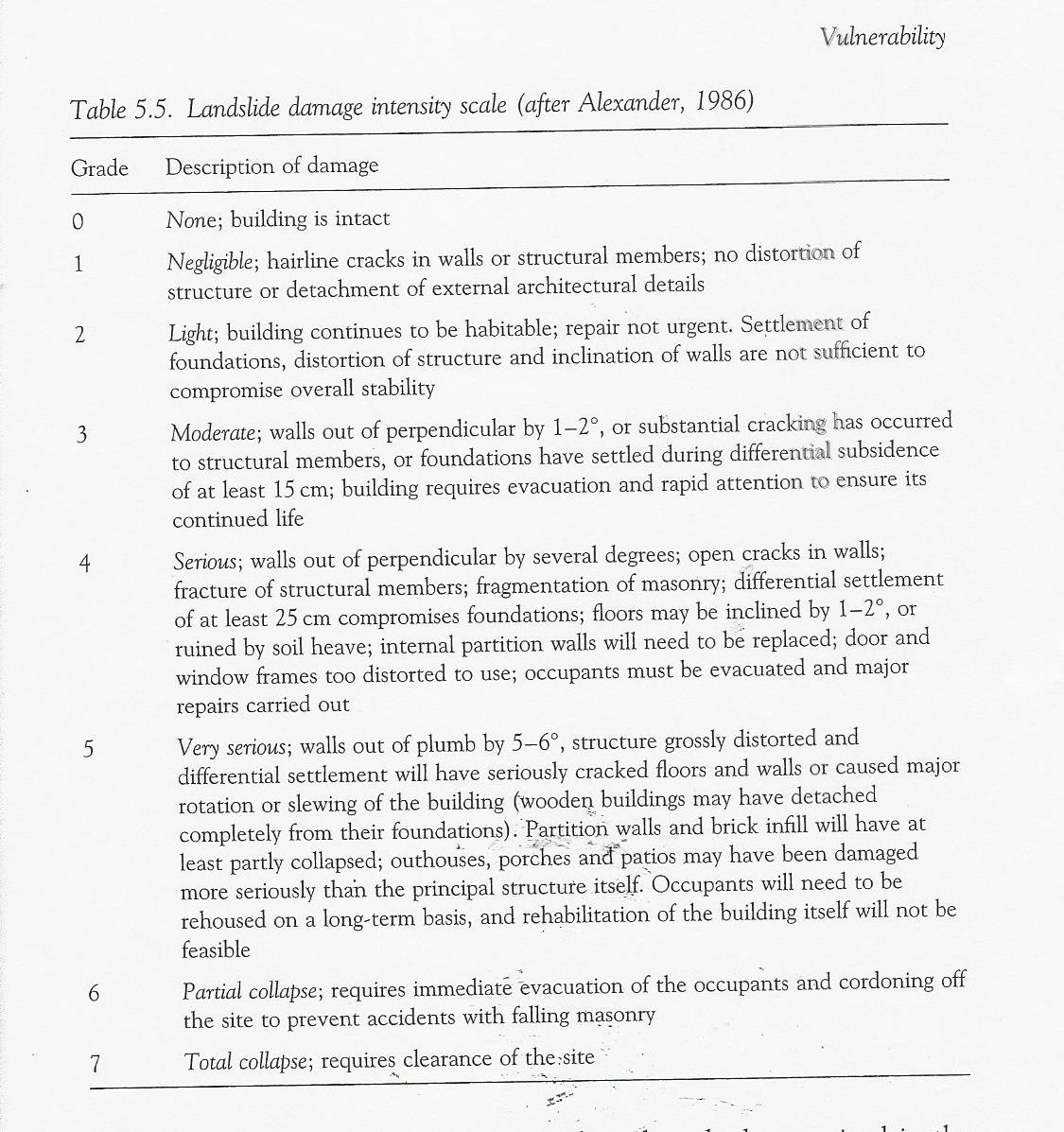 DAMAGE TOSTRUCTURES
Damage intensity scale

0  - 1 superficial / COSMETIC. FUNCTIONALITY OF STRUCTURE & INFRA NOT COMPROMISED

2 – 3 FunctionalMEDIUM DAMAGE. FUNCTIONALITY COMPROMISED. REPAIRS TAKE TIME.

4 – 7 Structural OR SEVERE. BADLY DAMAGED, DESTROYED
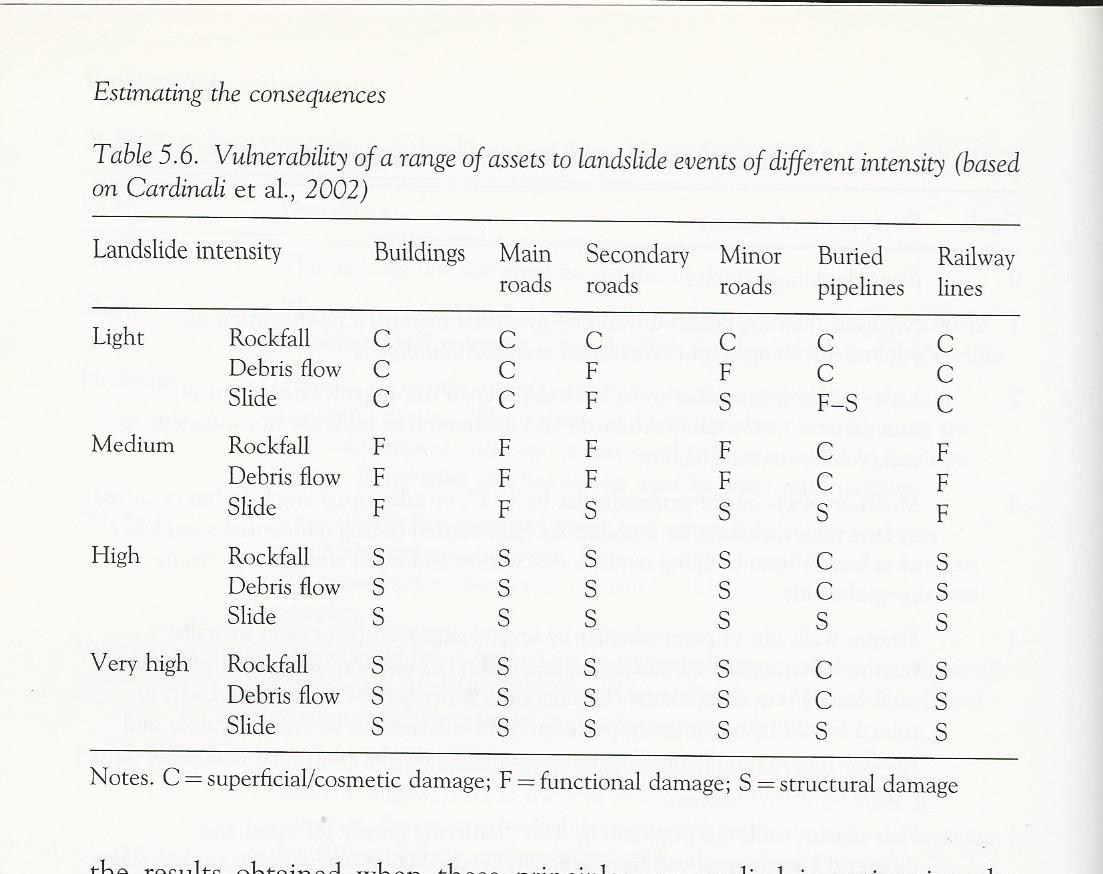 VULNERABILITY OF ASSETS 
TO DIFFERENT
 LANDSLIDE INTENSITY

C = SUPPERFICIAL,COSMETIC 0 and 1
F = FUNCTIONAL 2, 3
S = DAMAGE4 TO 7
DAMAGE GRADE to VULNERABILITY INDEX
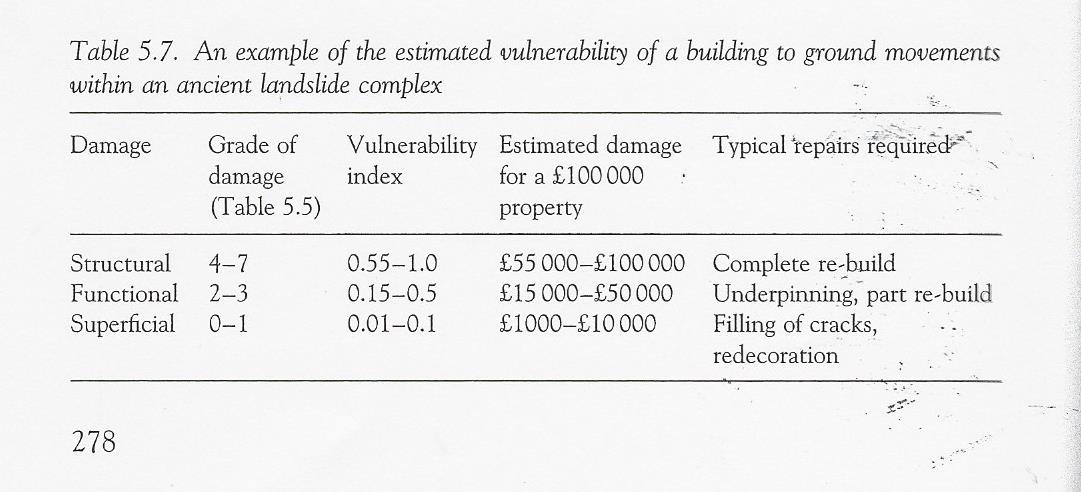 INTENSITY to VULNERABILITY INDEX (BUILDINGS AND PEOPLE
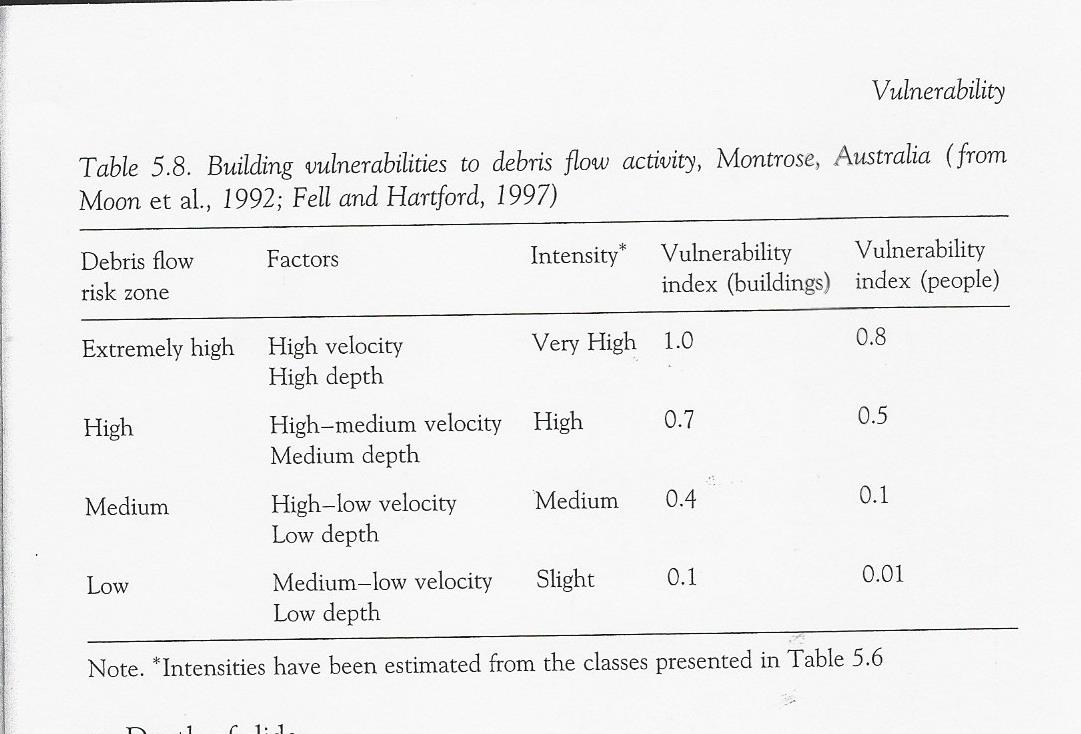 VULNERABILITY TO PERSONS
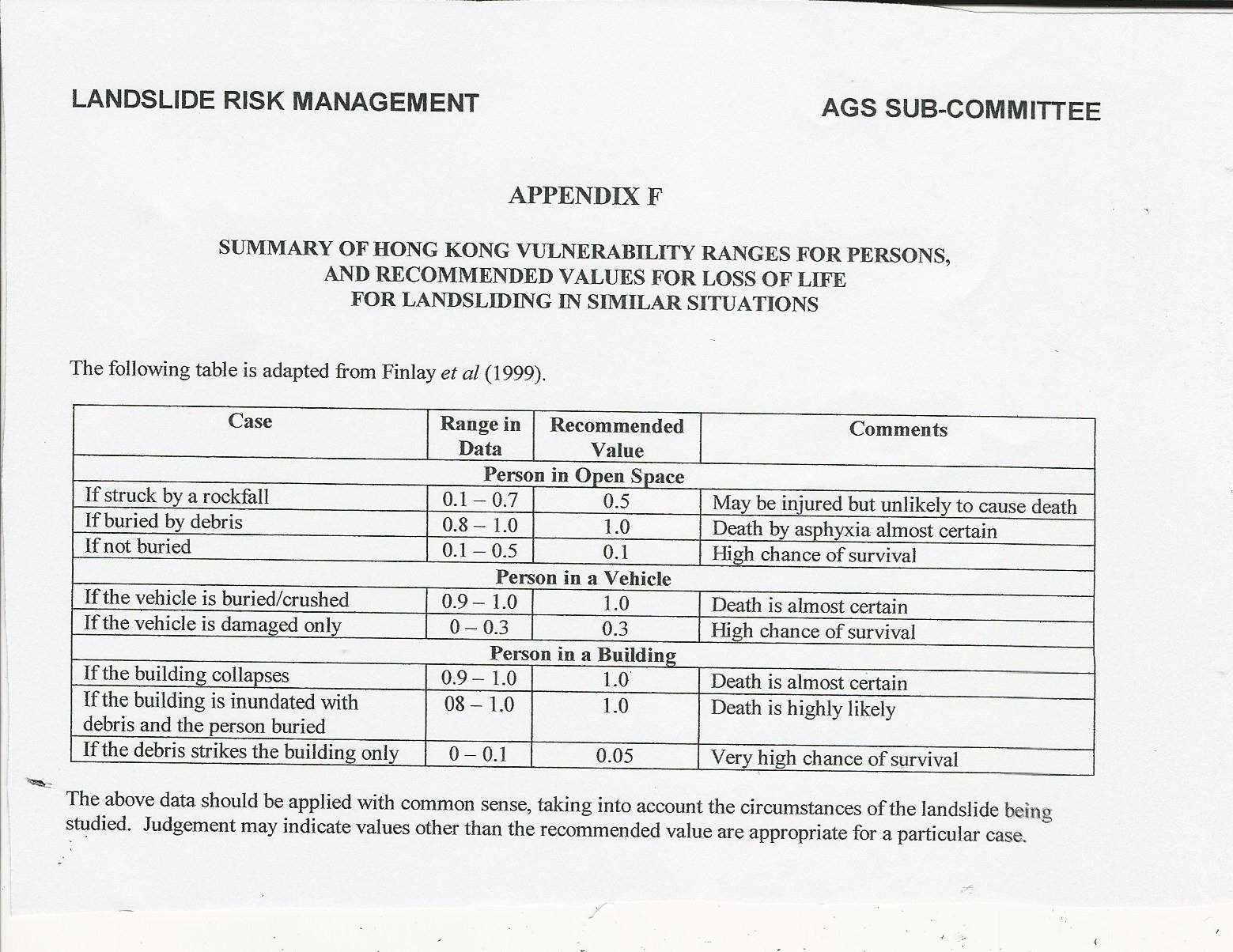 DATA RELATING LANDSLIDES TO VULNERABILITY OF PERSONS (DEATHS)fromFINLAY PhD (UNSW)
DEATHS VERSUS TRAVEL DISTANCE (H/L)
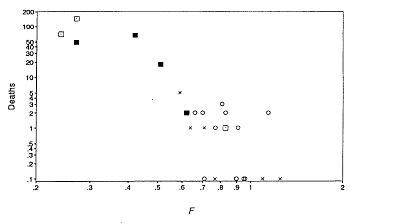 Short travel distance
TJ BUNGAH
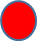 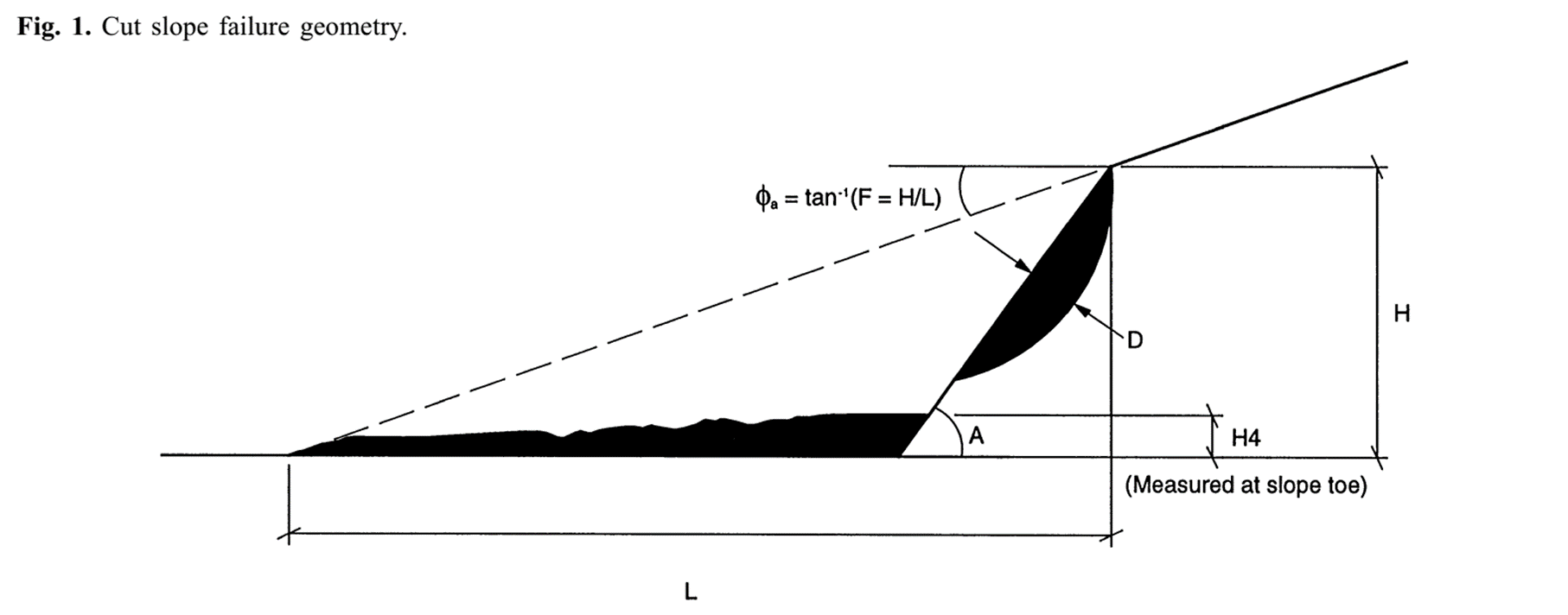 Long travel distance
Deaths versus Volume
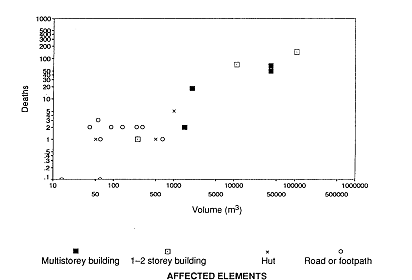 Small slides < 100 cu m can cause 1 to 2 deaths

Large number of deaths when Volume > 1000 cu m
TANJUNG BUNGAH
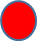 Deaths versus slope height
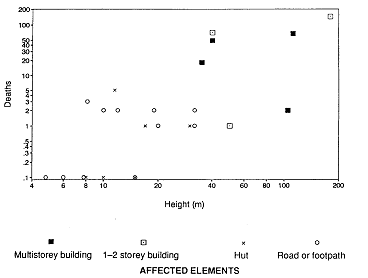 Number of deaths increase when slope failure height H > 35m
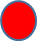 TANJUNG BUNGAH (28M)
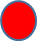 DEATHS VERSUS TRAVEL DISTANCE
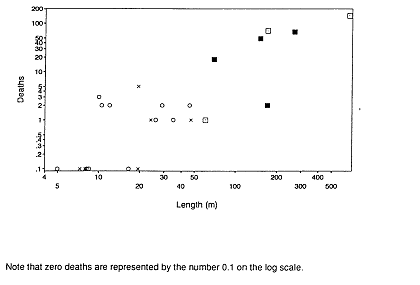 Number of deaths increases when runoff distance L > 60m
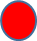 TANJUNG BUNGAH (60M)
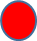 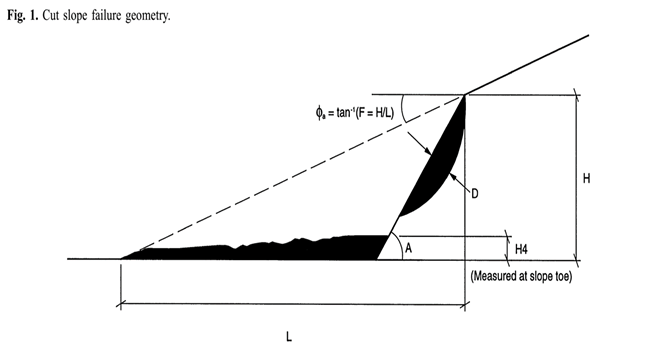 RISK  CALCULATION
QUANTITATIVE RISK ASESSMENT
QUALITATIVE RISK ASESMENT
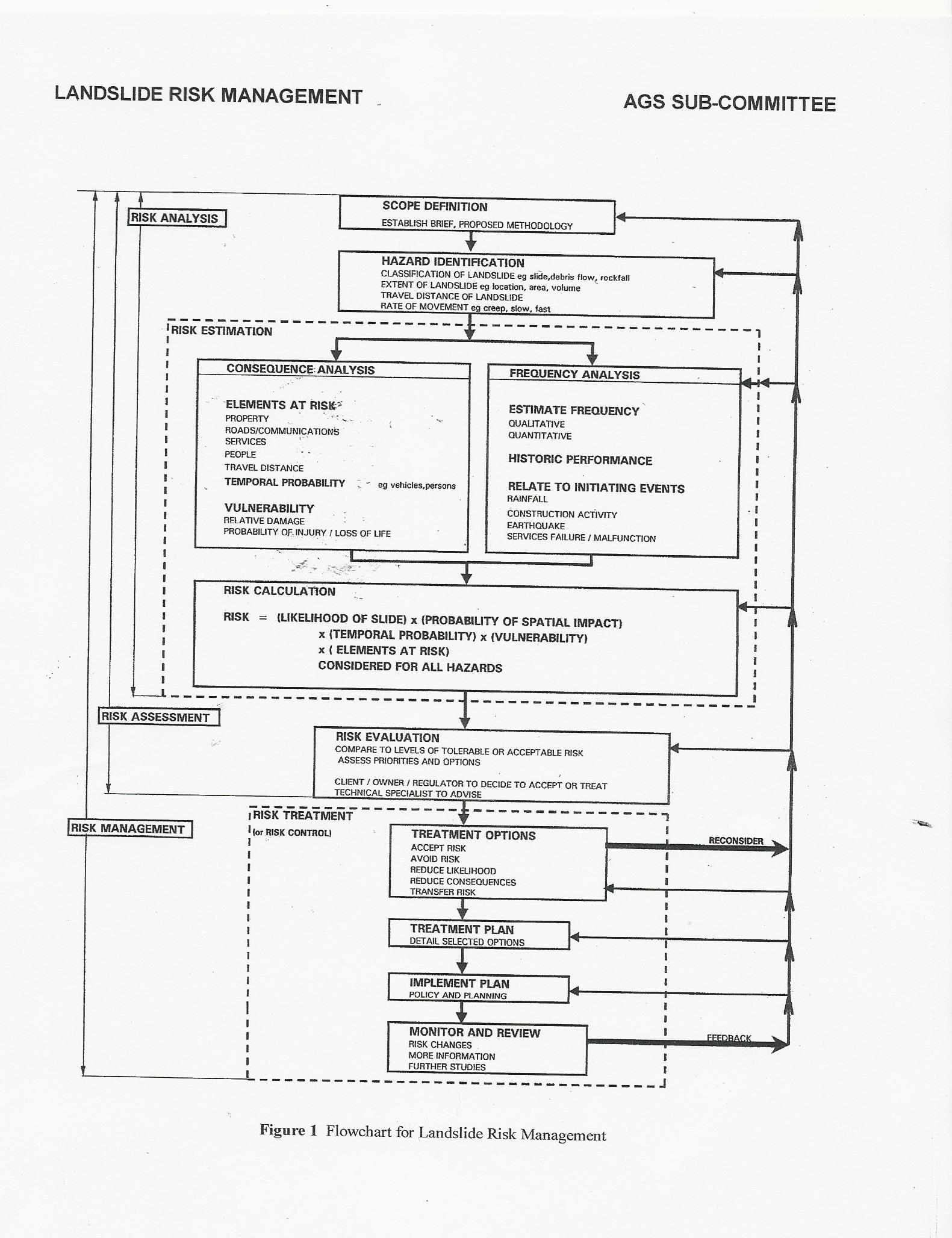 QUANTITATIVE RISK ASSESMENT (PROPERTY)
RS = P (H) X P (S) X V x E
RS = Risk (Annual loss of property value)P(H) = Annual probability of landslideP(S) = Probability of spatial impact by the hazard on the property (landslide impacting property taking into account travel distance. If vehicle take into account temporal probabilityV = Vulnerability of the property to the spatial impact (Proportion of the property value lost)E  = Element at risk (e.g. value or net present value of the property)
QUANTITATIVE RISK ASSESMENT (LIFE)
R = P (H) X P (S) X P(T) x V (D)

R = Risk (Annual probability of loss of life (Death) of an individualP(H) = Annual probability of landslideP(S) = Probability of spatial impact by the hazard on the property taking into account travel distance. P(T) = Temporal probability e.g. of the building being occupied by the individual given the spatial impactV(D)  = Vulnerability of the individual (probability of loss of life given the impact)
SEMI QUANTITATIVE AND QUALITATIVE RISK ASSESSMENT FOR PROPERTY
WHEN THE LEVEL OF RISK DOES NOT JUSTIFY THE TIME AND EFFORT REQUIRED FOR MORE DETAILED ANALYSIS
WHEN THE POSSIBILITY OF OBTAINING NUMERICAL DATA IS LIMITED SUCH THAT A QUANTITATIVE ANALYSIS IS UNLIKELY TO BE MEANINGFUL OR MISLEADING
APPENDIX G OF AUSTRALIAN GUIDELINES
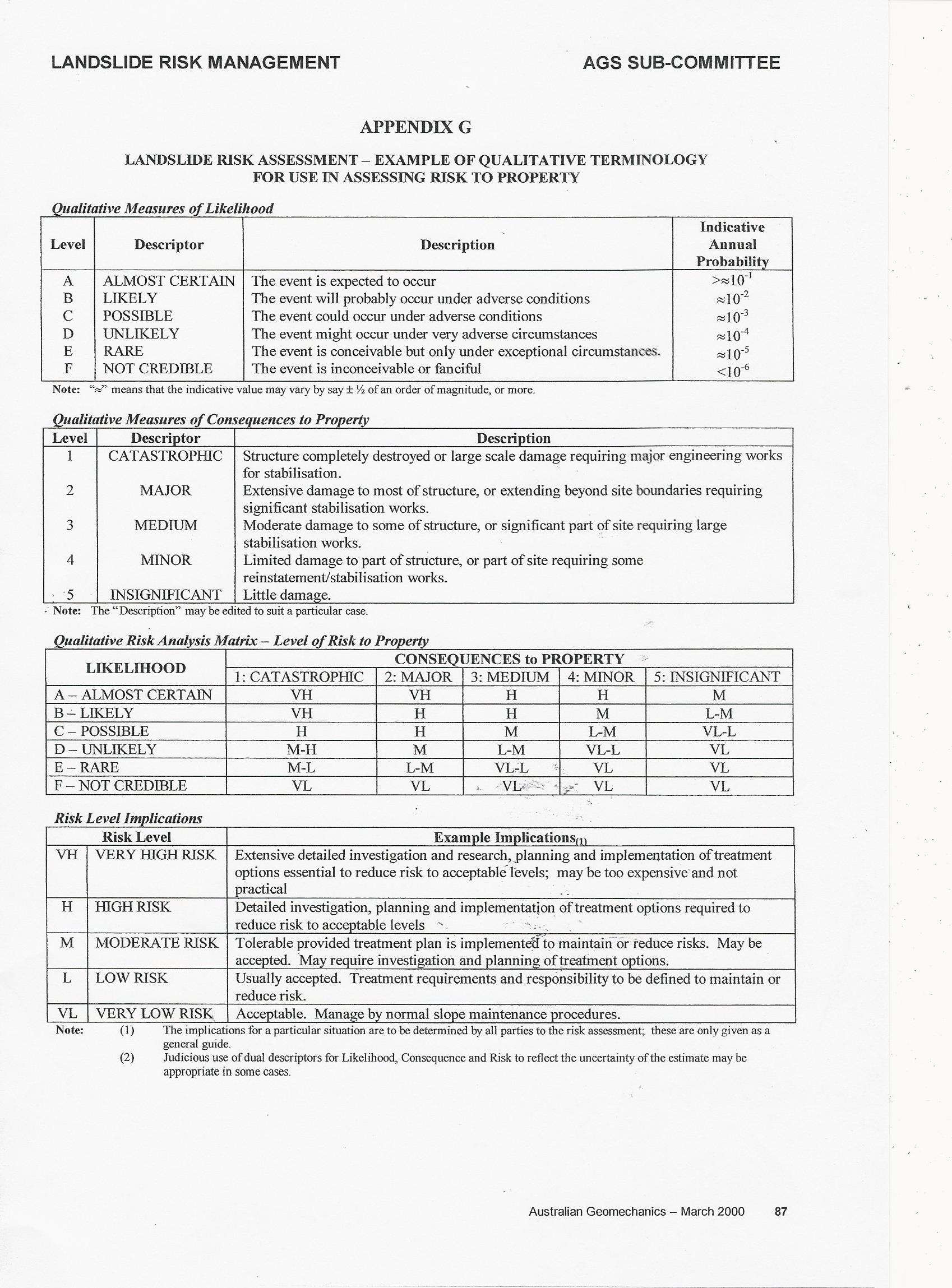 RISK EVALUATION
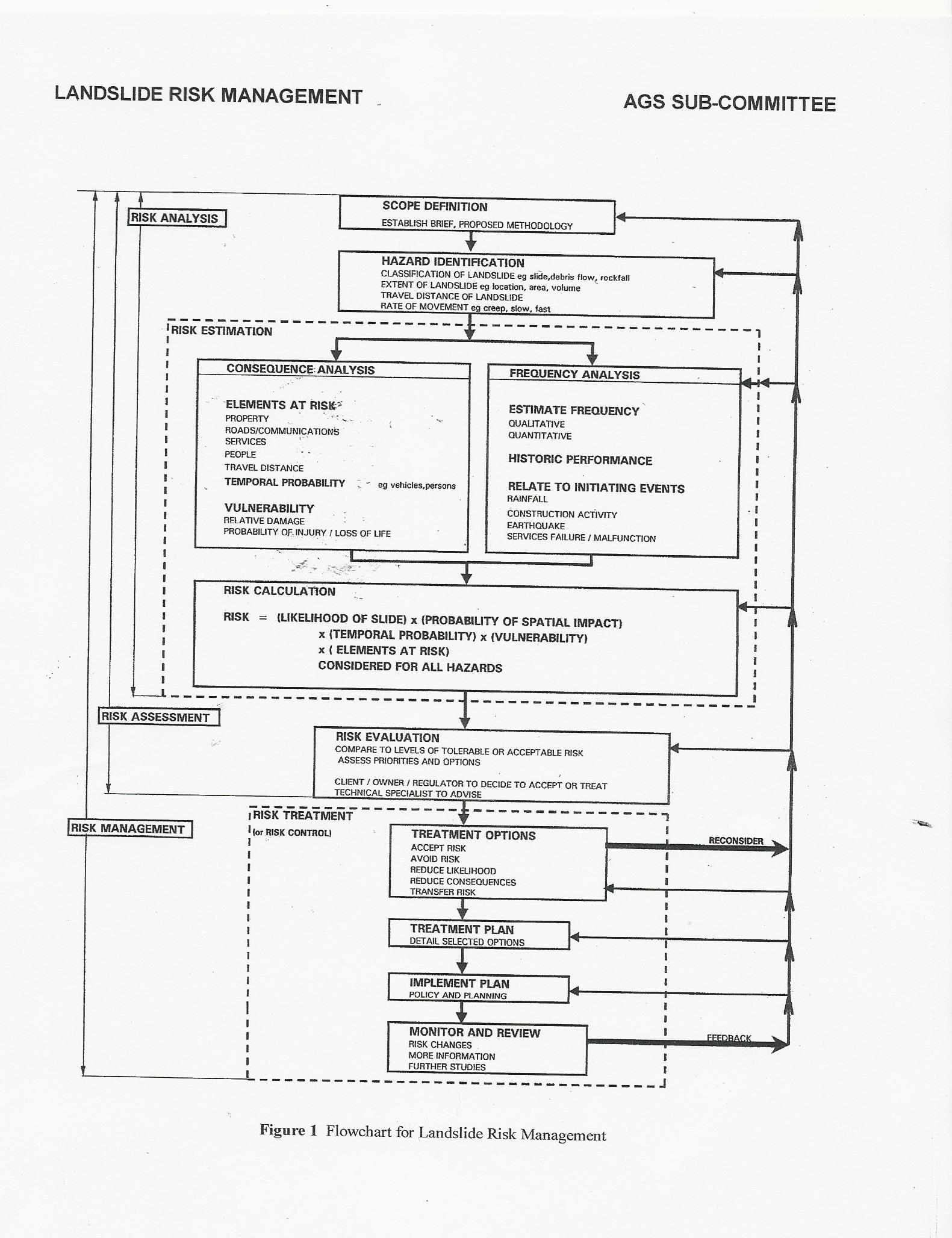 RISK EVALUATION
COMPARE WITH TOLERABLE AND ACCEPTABLE RISK LEVELS
CLIENT / OWNER / REGULATOR TO ACCEPT OR TREAT

ACCEPTABLE AND TOLERABLE RISKS FOR PROPERTY MUST BE DETERMINED BY CLIENT, OWNER
RISK  OF LOSS OF LIFE
IMPORTANT FIRST STAGE IS TO IDENTIFY IF LOSS OF LIFE IS AN ISSUE. 
RISK OF LOSS OF LIFE SHOULD BE QUANTIFIED BECAUSE THERE EXISTS RISK ACCEPTANCE CRITERIA
APPENDIX G OF AUSTRALIAN GUIDELINES CONTAIN ANNUAL PROBABILTIES FOR LIKELIHOOD TERMS
DECISION ON RISK ACCEPTABILITY MUST BE MADE BY OWNER, REGULATOR
ACCEPTABLEAND TOLERABLE RISKS
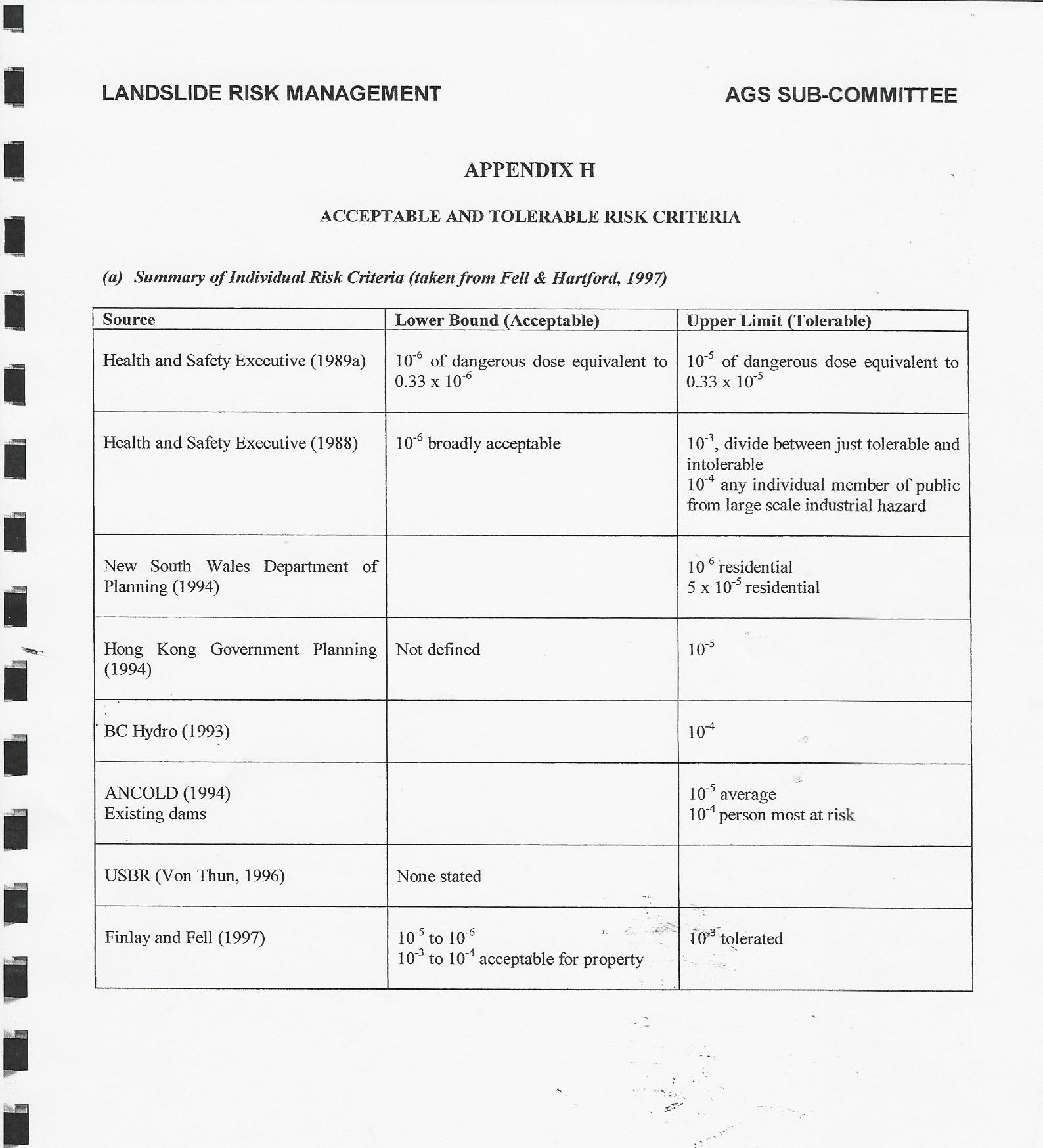 RISK TREATMENT
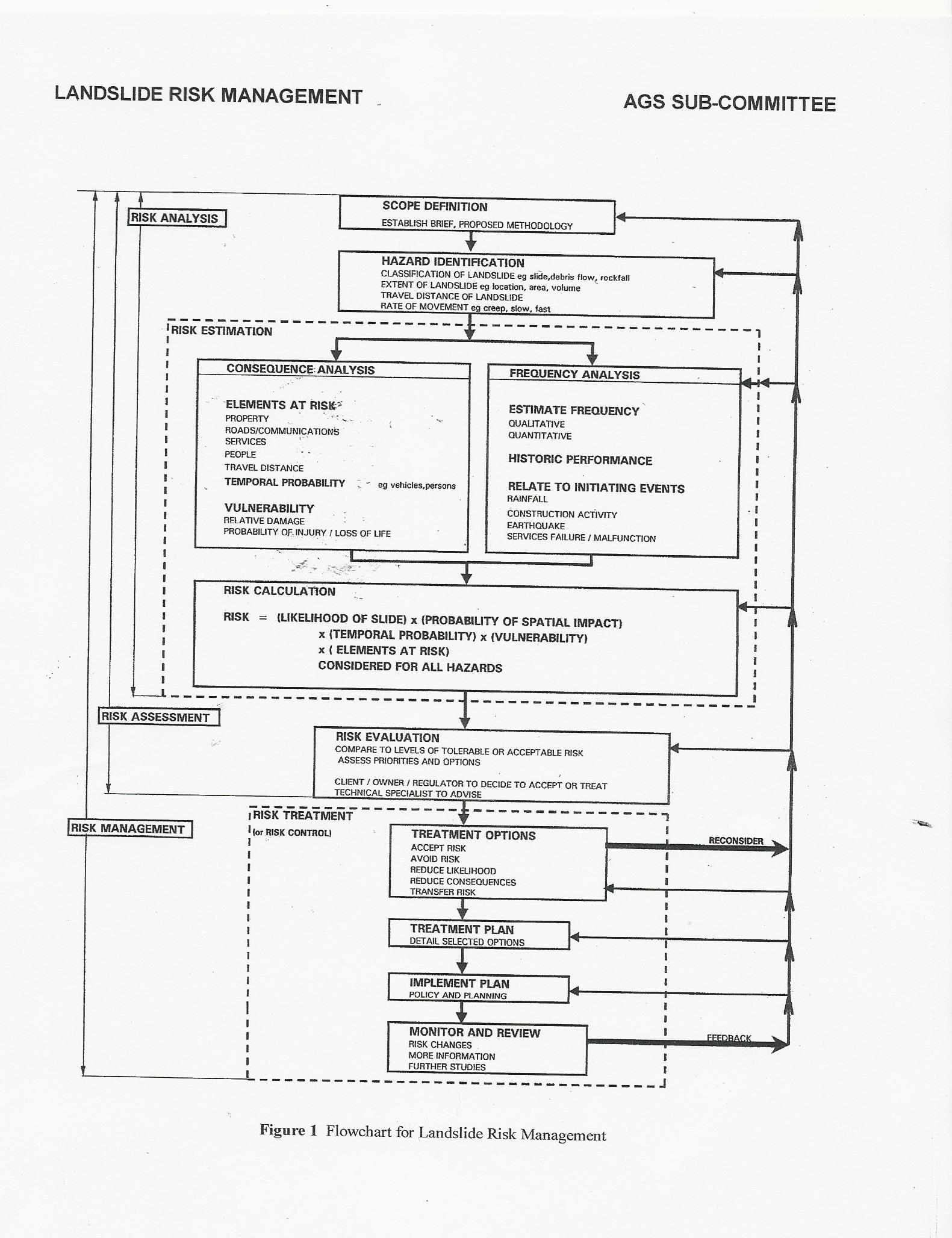 RISK TREATMENT
Australian Guidelines“….. Up to Client or policy maker to decide whether to accept the risk or not….”

“ The landslide risk analyst ….. Should not be making the decision….
TREATMENT OPTIONS
Accept the risk – Usually requires that the risk to be within  acceptable or tolerable range. 
Avoid the risk – Abandon project. Seek alternative site. Change form of development.
Reduce the likelihood - Stabilization measures Reduce the consequence – Stabilization, relocation of the development
Monitoring and warning system. 
Transfer the risk. Someone else takes the risk. Insurance.
UNCERTAINIES / VAGUENESS/JUDGEMENT
IF ALL POSSIBLE OUTCOMES OF AN EVENT ARE KNOWN THEN THE COMPUTATION OF RISK WOULD APPEAR TO BE RELATIVELY STRAIGHT FORWARD
HOWEVER IT IS NORMAL FOR THERE TO BE LACK OF CERTAINTY REGARDING THE FULL RANGE OF POSSIBLE OUTCOMES. LACK OF DATA.
CALCULATIONS OF RISK WILL ALTHOUGH BE OF VALUE WILL BECOME MORE VAGUE AS THE LEVELS OF UNCERTAINTY RISES.
EVEN IF EXTENSIVE INVESTIGATIONS IS CARRIED OUT, ASSESSING PROBABILITY OF LANDSLIDING (PARTICULARLY FOR UNFAILED NATURAL SLOPE) IS DIFFICULT AND INVOLVES MUCH UNCERTAINTY AND JUDGEMENT
THANK YOU